Электронные физминутки
для глаз
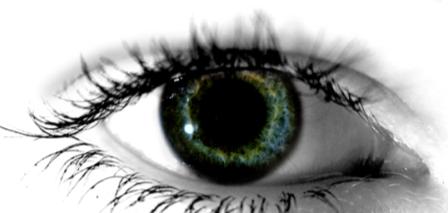 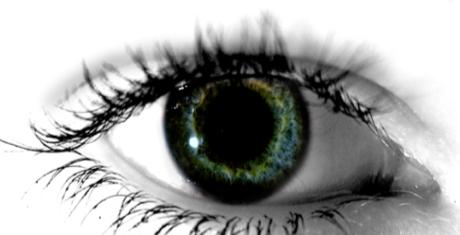 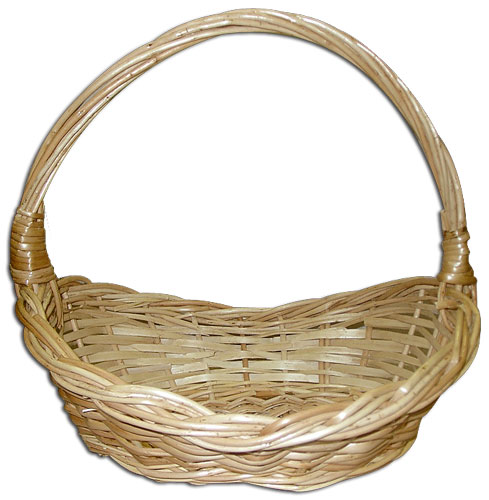 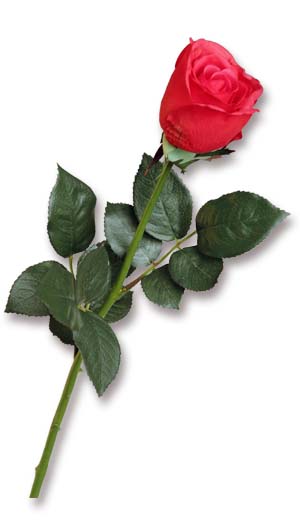 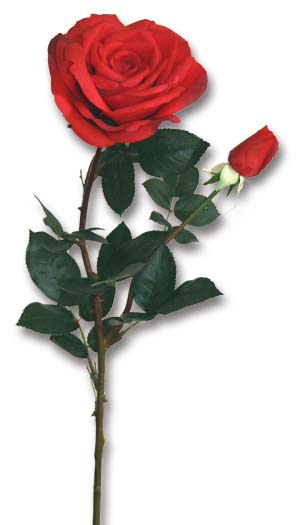 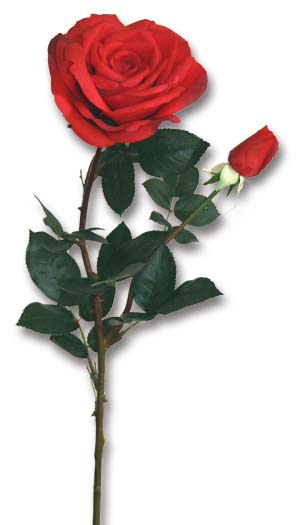 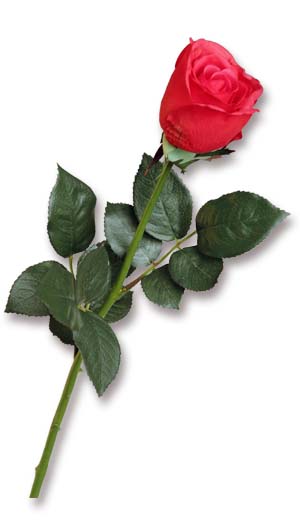 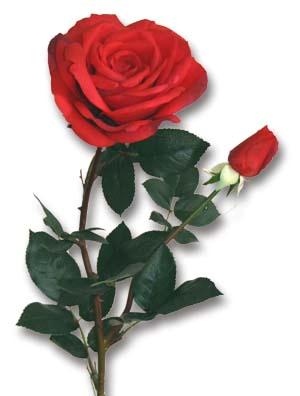 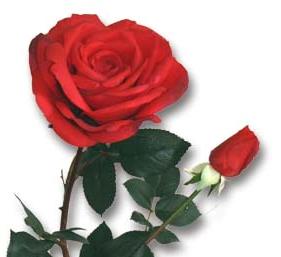 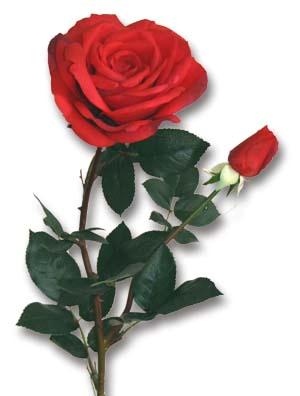 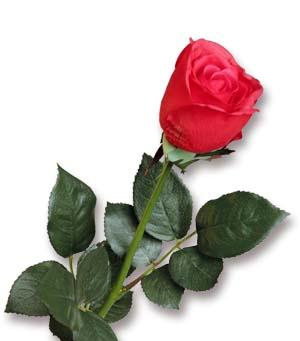 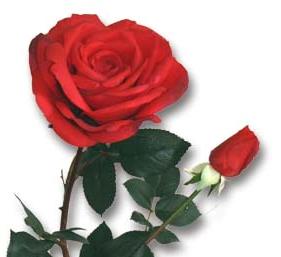 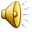 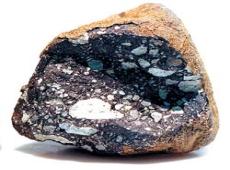 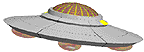 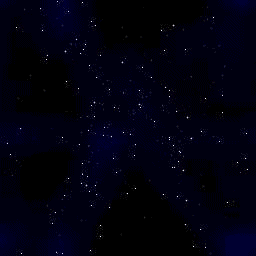 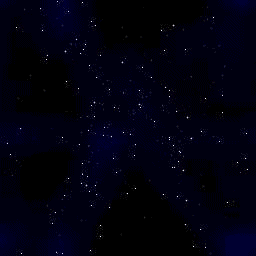 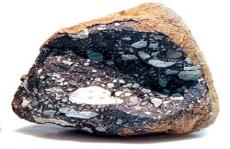 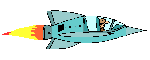 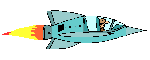 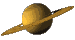 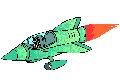 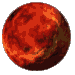 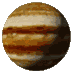 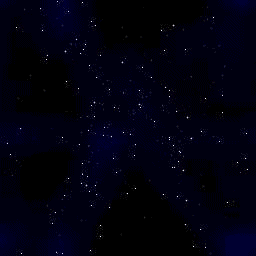 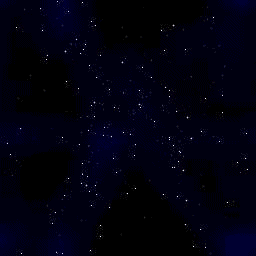 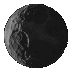 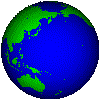 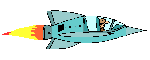 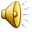 Правильно – руки вверх,
Неправильно – руки вперёд.
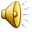 изучение нового материала
01.11.2013
5
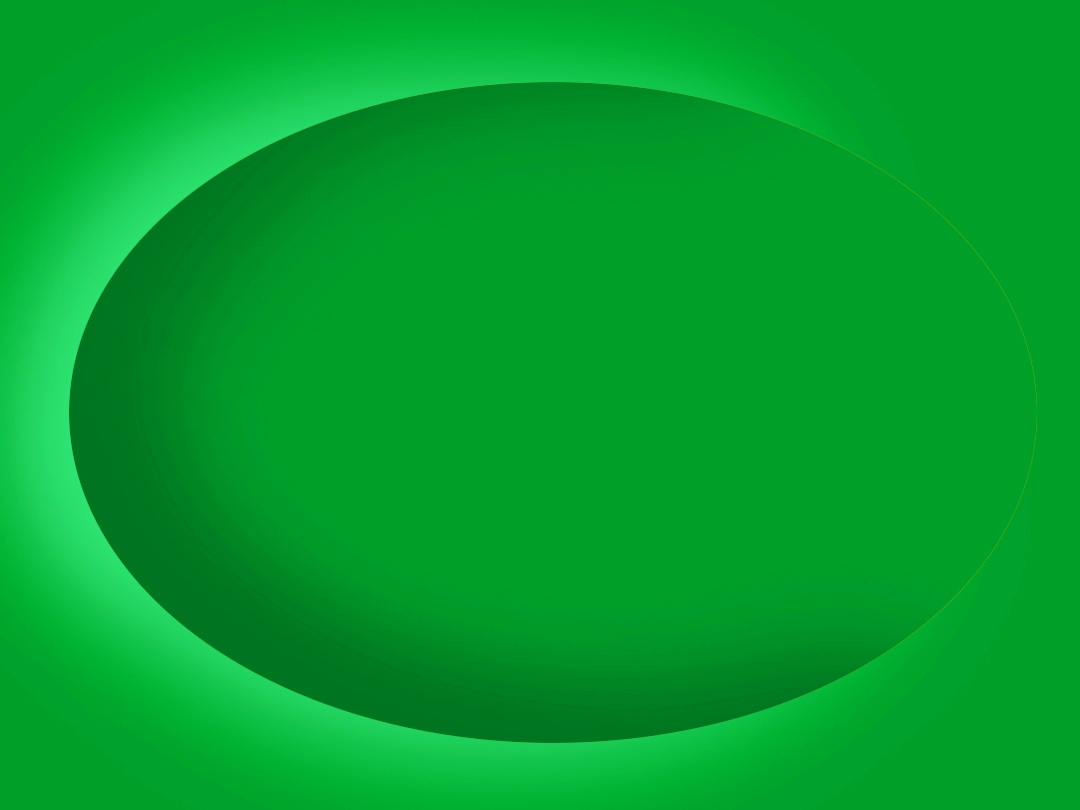 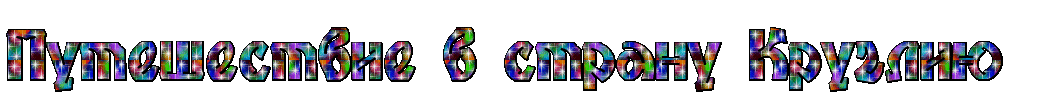 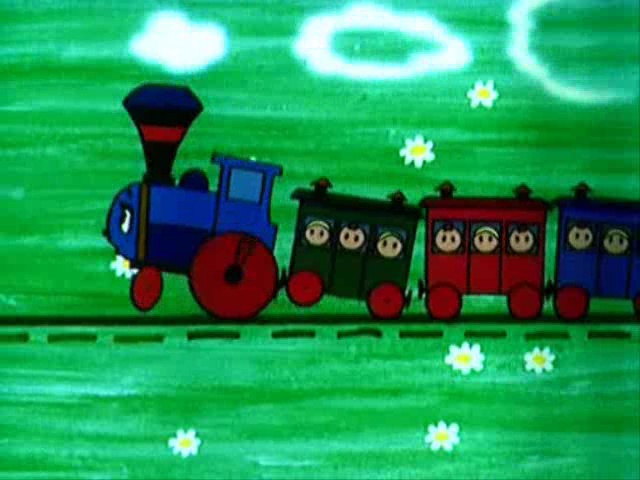 Урок математики в 6 классе.
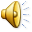 Внеклассное мероприятие
01.11.2013
7
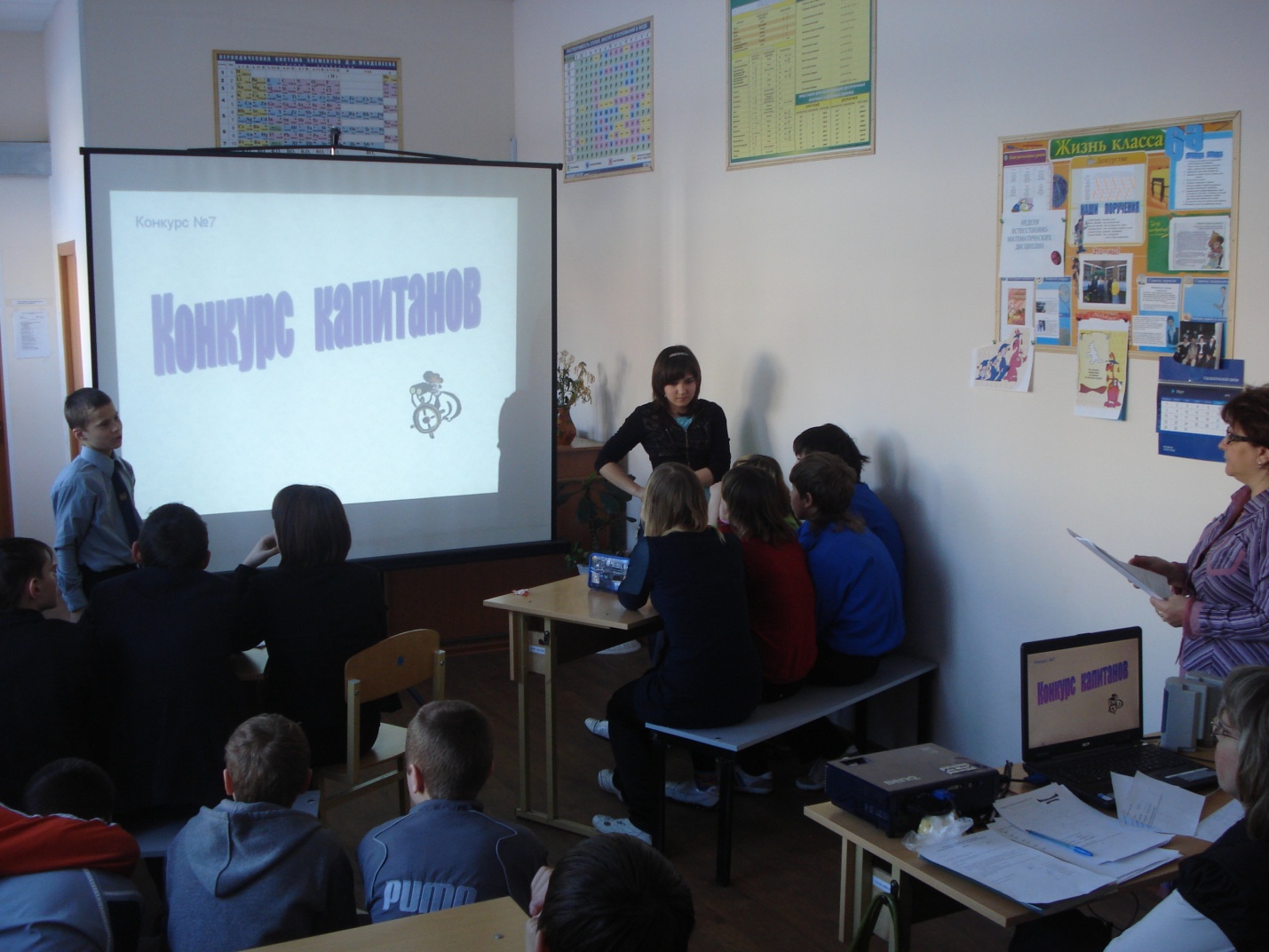 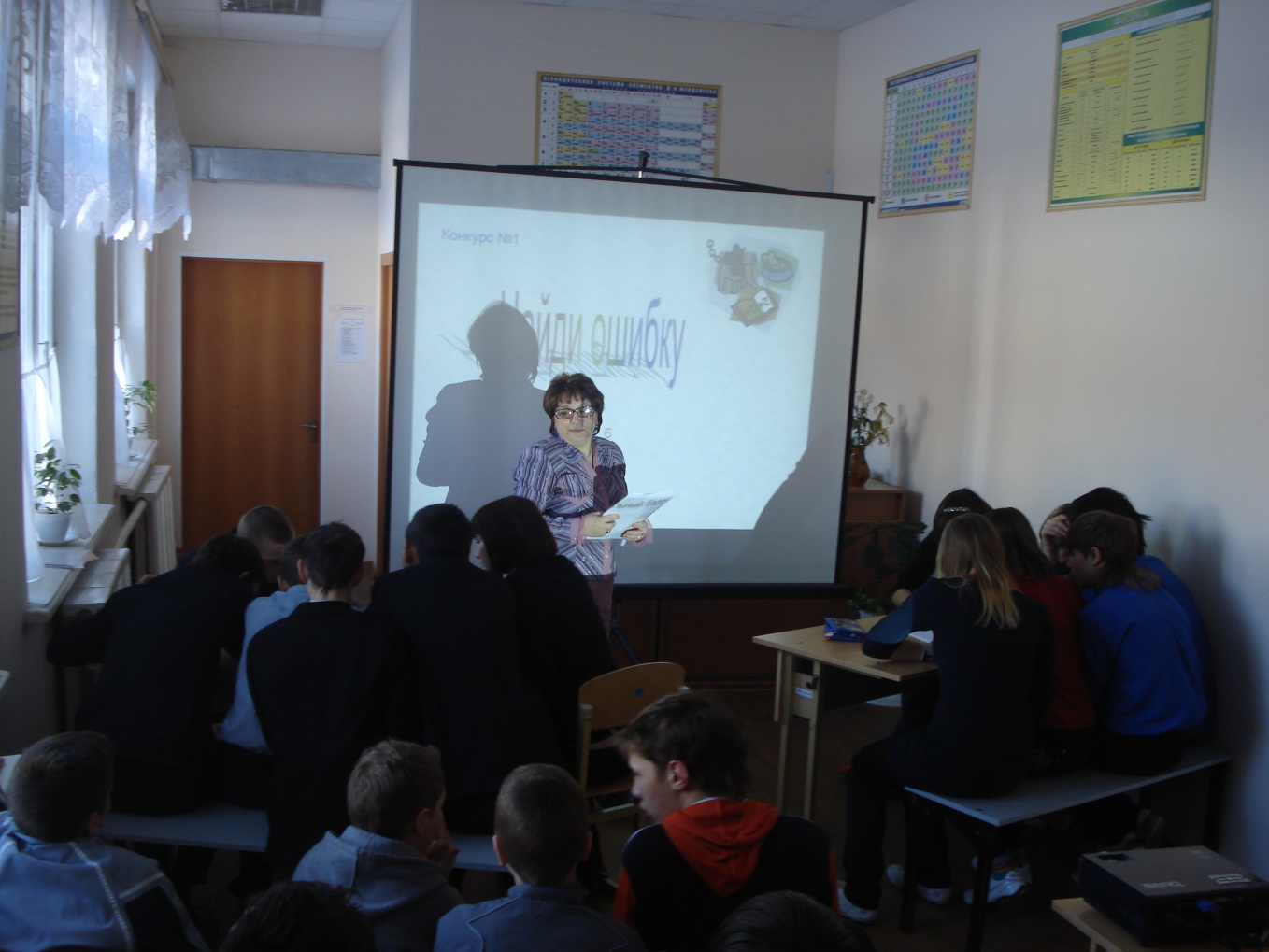 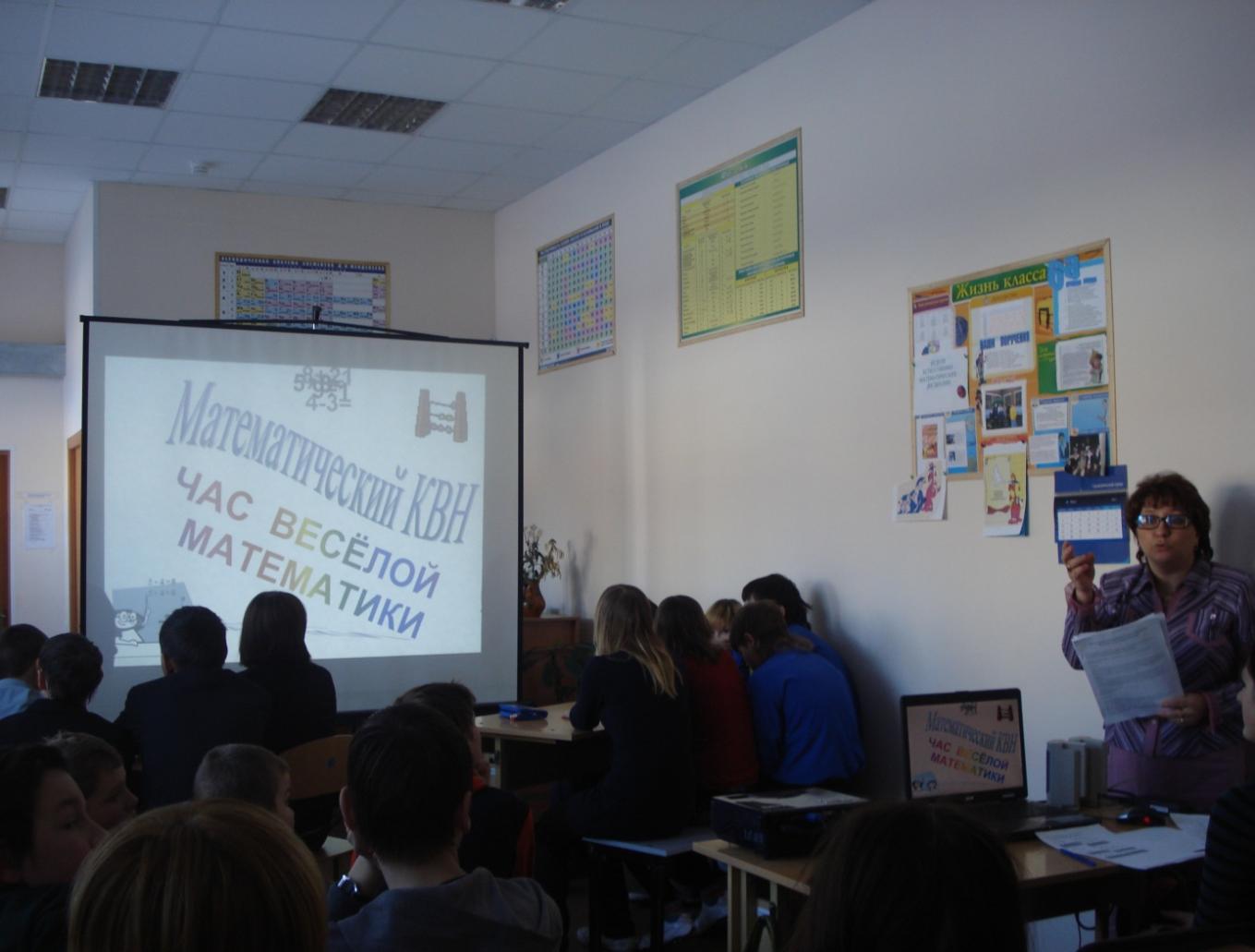 ЖЕЛАЮ УСПЕХОВ!
СПАСИБО ЗА ВНИМАНИЕ
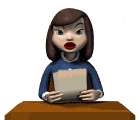 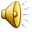 ПИФАГОР САМОССКИЙ
(ок. 580 – ок. 500 г . до н.э.)
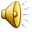 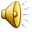